Module 9 & 10
Quality Improvement
1
Quiz (Review)
If you don’t measure results, 
   you can’t tell success from failure
If you can’t see success, 
    you can’t reward it – 
    and if you can’t reward success, 
    you are probably rewarding failure
If you can’t recognize failure, 
    you can’t correct it
2
Statistical Thinking
All work occurs in a system of interconnected processes
Variation exists in all processes
Understanding and reducing variation are the keys to success
3
Sources of Variation in Production Processes
Measurement
  Instruments
Operators
Methods
Materials
INPUTS
PROCESS
OUTPUTS
Tools
Human
Inspection
Performance
Machines
Environment
4
Variation
Many sources of uncontrollable variation exist (common causes)
Special (assignable) causes of variation can be recognized and controlled
Failure to understand these differences can increase variation in a system
5
Importance of Understanding Variation
time
PREDICTABLE
?
UNPREDECTIBLE
6
Process Capability
The range over which the natural variation of a process occurs as determined by the system of common causes
Measured by the proportion of output that can be produced within design specifications
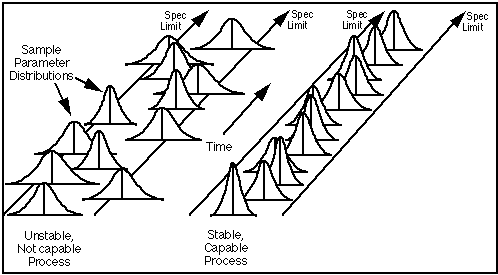 7
(a)
(b)
specification
specification
natural variation
natural variation
(c)
(d)
specification
specification
natural variation
natural variation
Process Capability
8
Types of Capability Studies
Peak performance study - how a process performs under ideal conditions
Process characterization study - how a process performs under actual operating conditions
Component variability study - relative contribution of different sources of variation (Force variability into the study, examine corrective actions)
9
Process Capability Study
Choose a representative machine or process
Define the process conditions
Select a representative operator
Provide the right materials
Specify the gauging or measurement method
Record the measurements
Construct a histogram and compute descriptive statistics: mean and standard deviation
Compare results with specified tolerances
10
Process Capability Index
Estimates what the process is capable of producing if the process mean were to be centered between the specification limits. Assumes process output is approximately normally distributed.
UTL - LTL
       6s
Cp =
UTL - m
    3s
Cpu =
m - LTL
   3s
Cpl =
Cpk = min{
Cpl, Cpu }
11
Process Capability Index Cont.
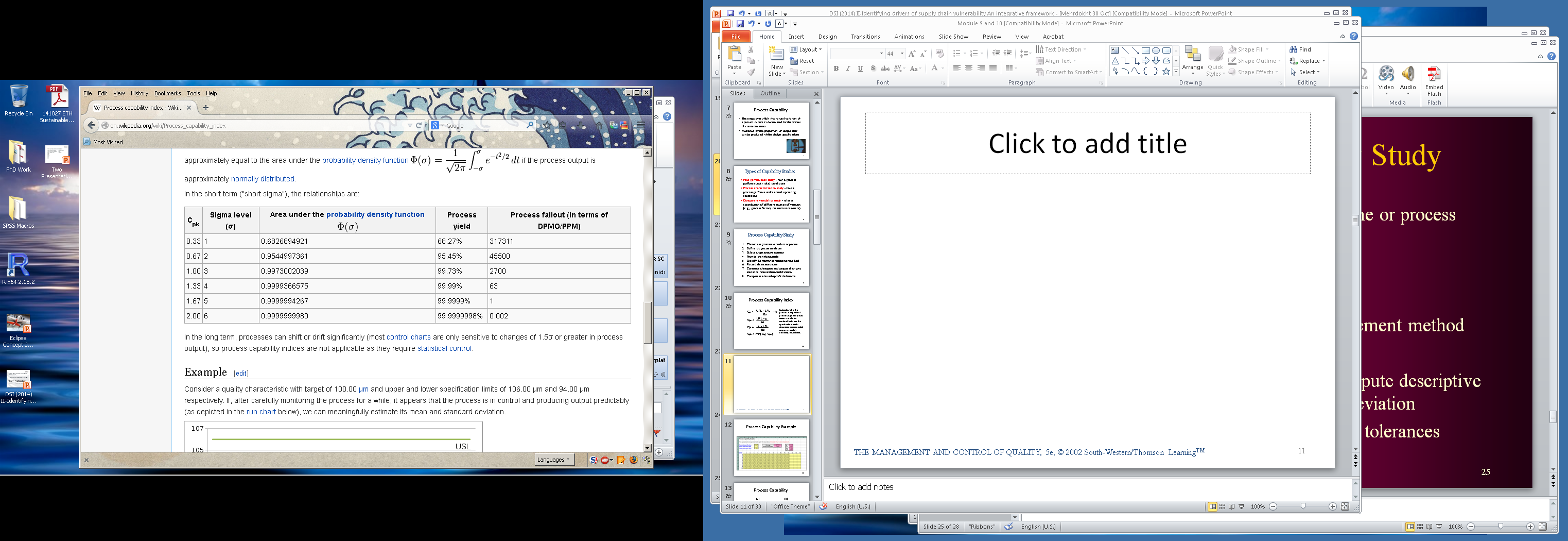 12
Process Capability Example
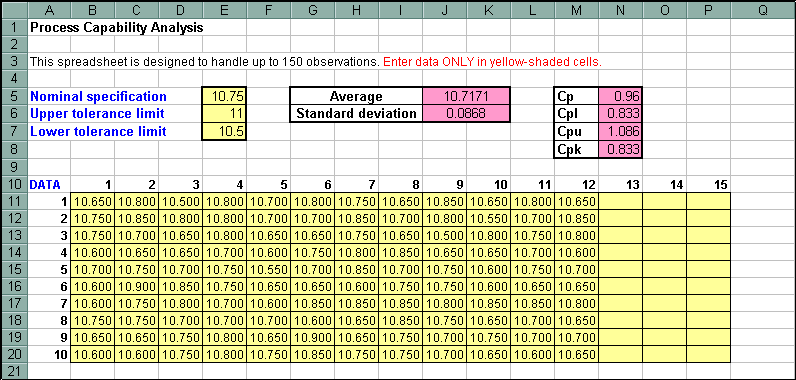 13
Two Fundamental Management Mistakes
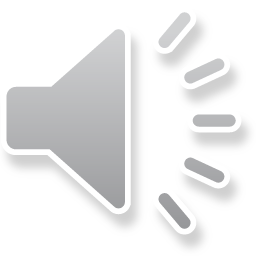 Treating as a special cause any fault, complaint, mistake, breakdown, accident or shortage when it actually is due to common causes
Attributing to common causes any fault, complaint, mistake, breakdown, accident or shortage when it actually is due to a special cause
14
Traditional Economic Model of Quality of Conformance
Total cost
Cost due to nonconformance
Cost of quality assurance
100%
“Optimal level” of quality
15
Modern Economic Model of Quality of Conformance
Total cost
Cost due to nonconformance
Cost of quality assurance
100%
16
Modern Economic Model of Quality of Conformance (Cont.)
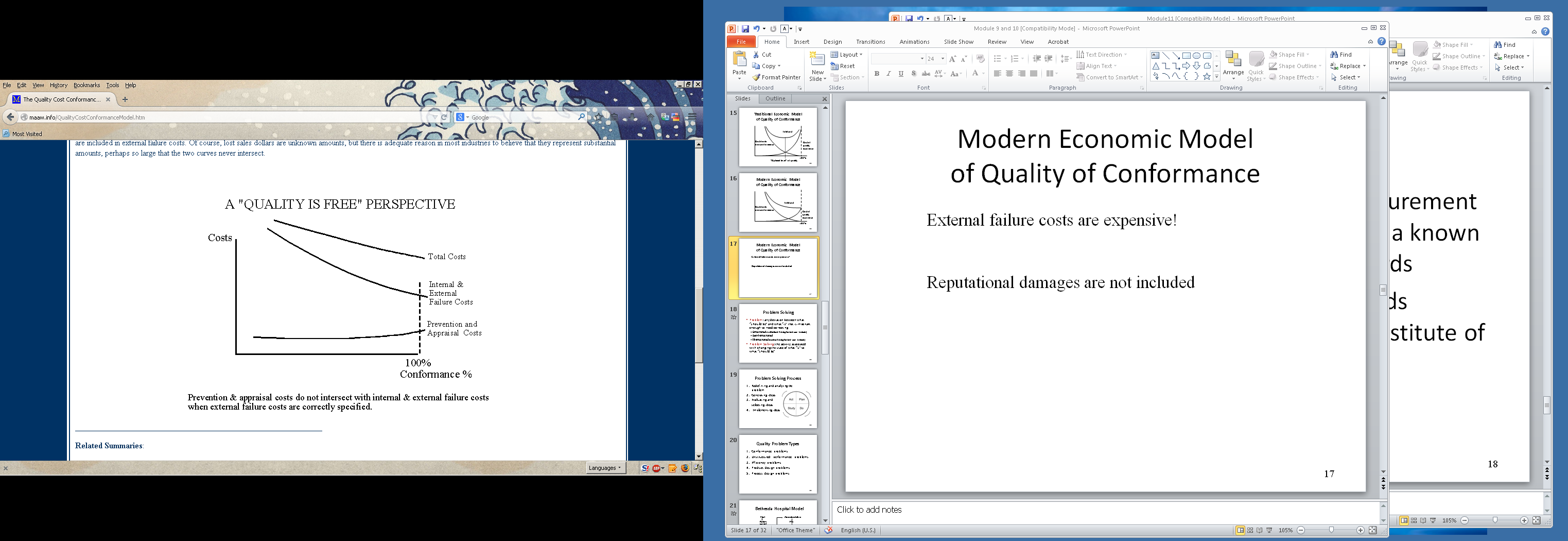 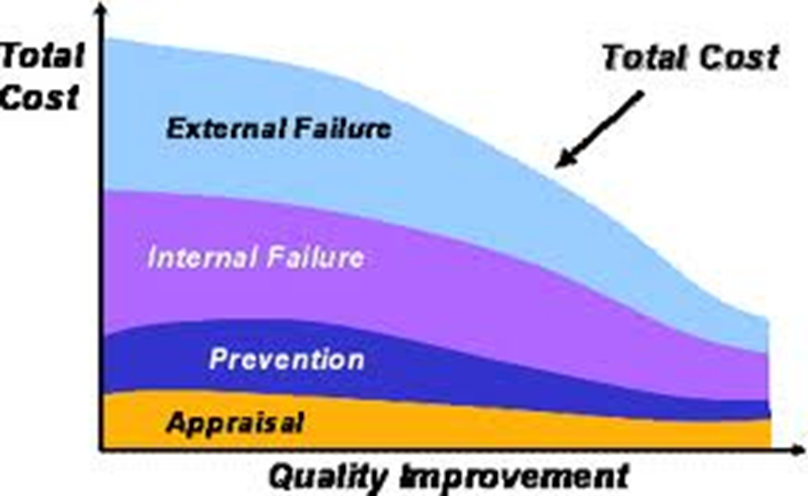 External and Internal failure costs are expensive!
17
Problem Solving
Problem: any deviation between what “should be” and what “is” that is important enough to need correcting
Structured (Well-Defined Existing/Desired State, Methods)
Semi-structured
Ill-structured (Unclear Existing/Desired State, Methods)
Problem Solving: the activity associated with changing the state of what “is” to what “should be”
18
Problem Solving Process
Redefining and analyzing the problem
Generating ideas
Evaluating and 
	selecting ideas
4.   Implementing ideas
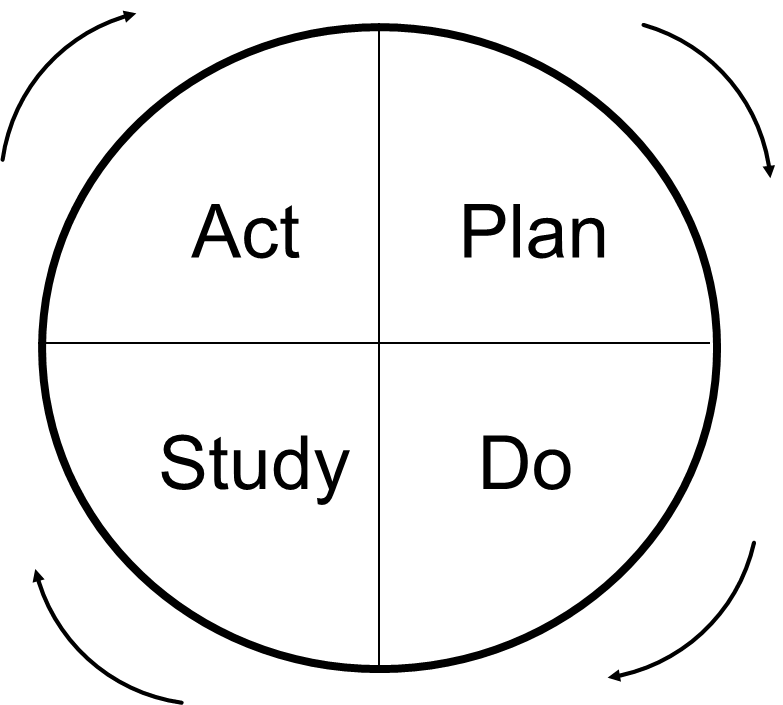 19
Quality Problem Types
Conformance problems
Unstructured performance problems
Efficiency problems
Product design problems
Process design problems
20
Bethesda Hospital Model
Start

      Review
      current 
     situation

    Describe 
     process

     Explore
cause theories

  Collect and
analyze data

Improvement?
Generate solutions

          Plan


           Do


         Check


   Improvement?


           Act
no
no
yes
yes
21
Crosby Quality Improvement Program
Management commitment
Quality improvement team
Quality measurement
Cost of quality evaluation
Quality awareness
Corrective action
Zero defect committee
Supervisor training
Zero defects day
Goal setting
Error cause removal
Recognition
Quality councils
Do it over again
22
Creative Problem Solving
Mess Finding – identify symptoms
Fact Finding – gather data; operational definitions
Problem Finding – find the root cause
Idea Finding – brainstorming 
Solution Finding – evaluate ideas and proposals
Implementation – make the solution work
23
Six-Sigma Quality
Ensuring that process variation is half the design tolerance (Cp = 2.0) while allowing the mean to shift as much as 1.5 standard deviations.
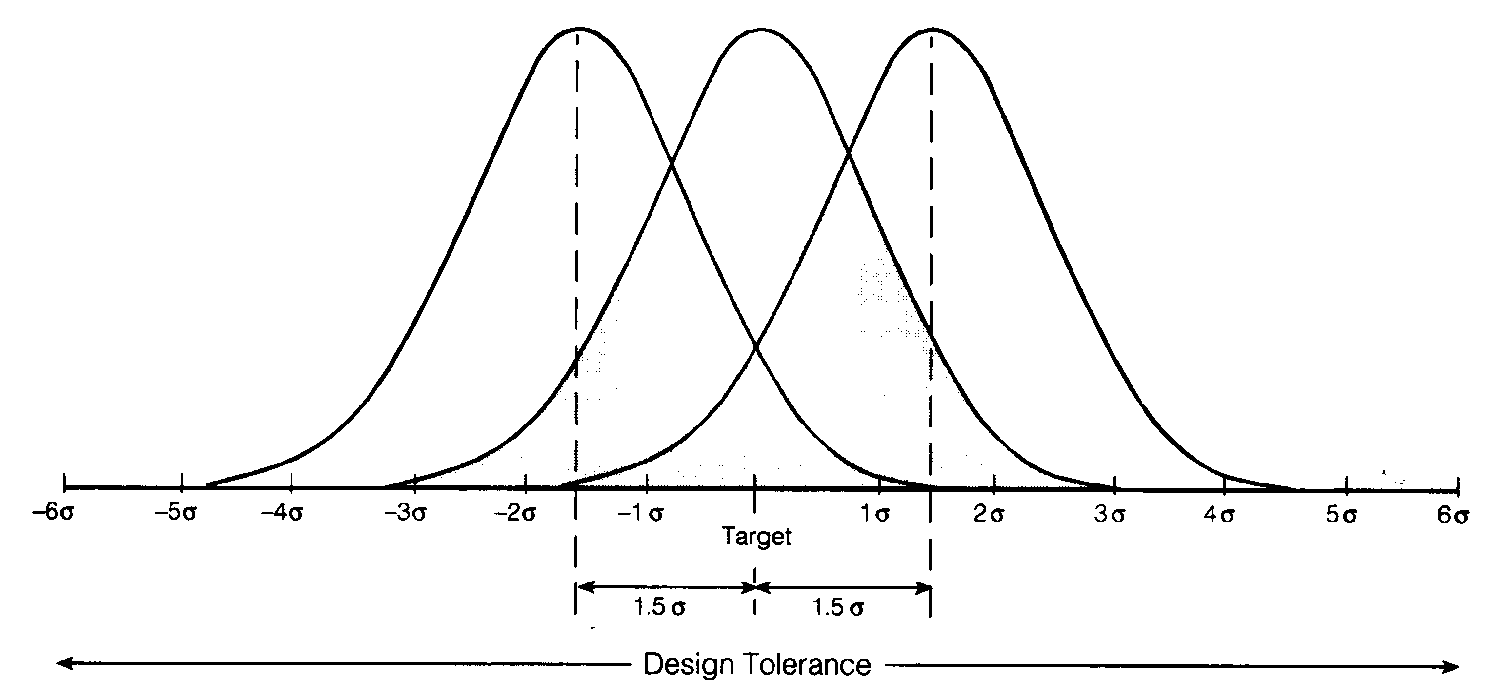 24
Six-Sigma Metrics
Defects per unit (DPU) = number of defects discovered  number of units produced
Defects per million opportunities (dpmo) = DPU  1,000,000  opportunities for error
1.5 sigma shift = accounts for process variation (drifts) over time (short/long term), fudge factor for unexplained movements or special causes of variation over time.
25
DPU Example
26
k-Sigma Quality Levels
Six sigma results in at most 3.4 defects per million opportunities
What is my sigma level?
=NORMSINV(1-(#defects/#opportunities))+SigmaShift
or
=NORMSINV(1-(dpmo/1,000,000))+ SigmaShift

Back to the airline example:
We lost 3 bags per 1.6*8,000; so, 12,800 opportunities.

=NORMSINV(1-(3/12,800))+1.5 = 4.998 or 5 sigma
27
Six-Sigma Implementation
Emphasize dpmo as a standard metric
Provide extensive training
Focus on on corporate sponsor support
Create qualified process improvement experts
Ensure identification of appropriate metrics
Set stretch objectives
28
GE’s Six-Sigma Problem Solving Approach
Define
Measure
Analyze
Improve
Control
DMAIC
29
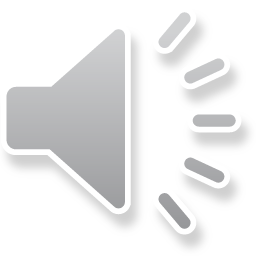 DMAIC
The “D” (Define) in the DMAIC process focuses on selecting high-impact projects and understanding which underlying metric(s) will reflect project success.
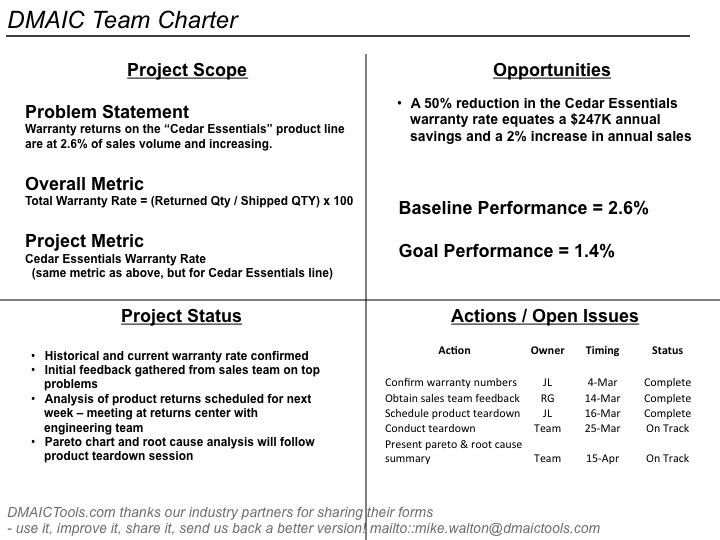 30
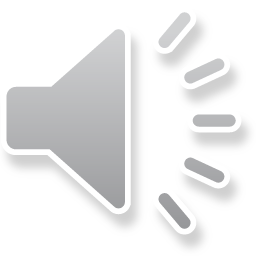 DMAIC
The “M” (Measure) in DMAIC is about documenting the current process, validating how it is measured, and assessing baseline performance.
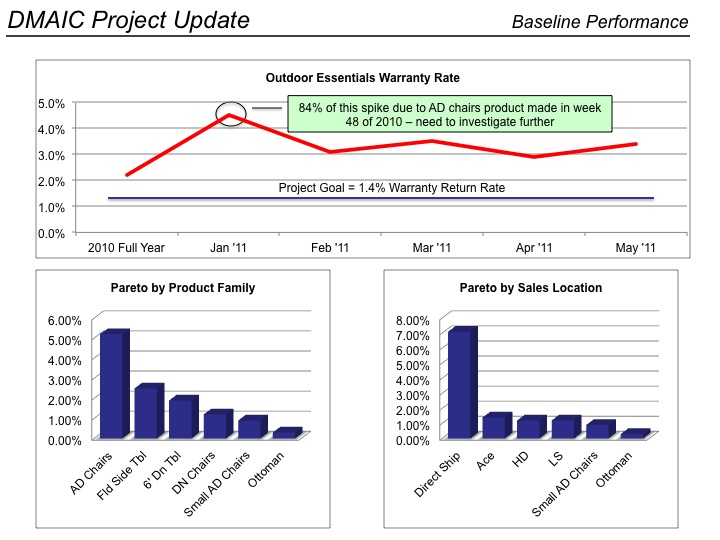 31
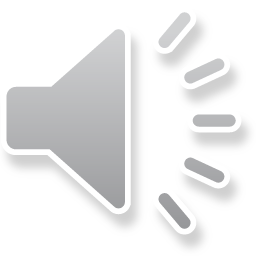 DMAIC
The Analyze phase in DMAIC isolates the top causes behind the metric or CTQ that the team is tackling.
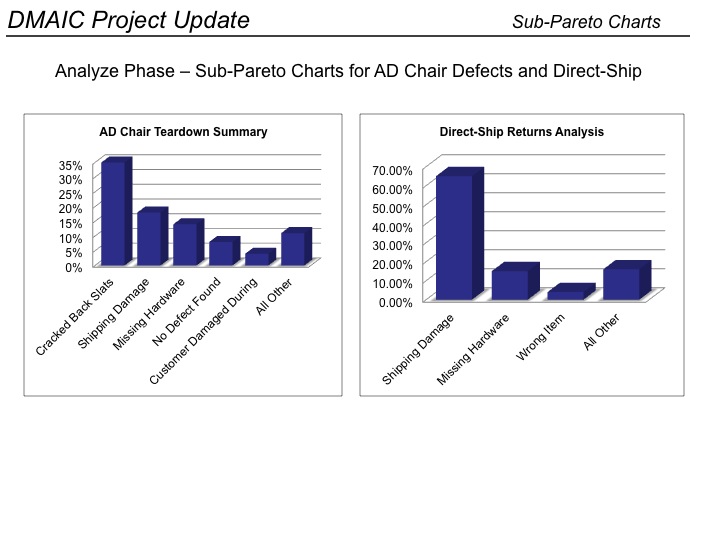 32
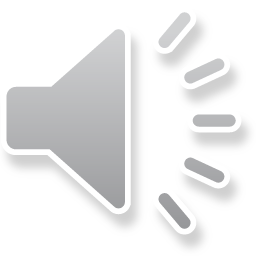 DMAIC
The Improve phase focuses on fully understanding the top causes identified in the Analyze phase, with the intent of either controlling or eliminating those causes to achieve breakthrough performance.  

The overall theme for the Improve phase is process redesign, and Six Sigma tools are commonly used in this phase.
33
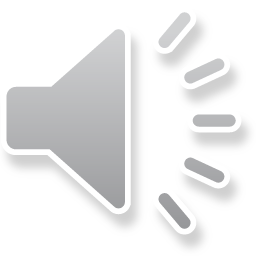 DMAIC
DMAIC’s Control phase is about sustaining the changes made in the Improve phase to guarantee lasting results.  The best controls are those that require no monitoring (irreversible product or process design changes). 

But oftentimes there are process settings, setup procedures, etc., that require employees to follow specific requirements in daily operations – these items are typically documented in a control plan.
34
Tools for Six-Sigma and Quality Improvement
Elementary statistics
Advanced statistics
Product design and reliability
Measurement
Process control
Process improvement
Implementation and teamwork
35
Control Chart
Focuses attention on detecting and monitoring process variation over time
Distinguishes special from common causes of variation
Serves as a tool for on-going control
Provides a common language for discussion process performance
*           *
     *
  *                     *
*      
         *
36
Poka-Yoke (Mistake-Proofing)
An approach for mistake-proofing processes using automatic devices or methods to avoid simple human or machine error, such as forgetfulness, misunderstanding, errors in identification, lack of experience, absentmindedness, delays, 
	or malfunctions
37